Diversity Management
Methods of human resources management that promote a responsible handling of diversity
KA2-Project 2016-1-AT01-KA201-016794
1
Overview
Overview
2
Human resources management
As a way to promote and manage change and diversity in schools
3
Human resources management
Change does not always come easy. In organizations - and schools are organizations – some employees can build up great resistance. This can render the management of a change process considerably more difficult.
In our interviews, principals have repeatedly presented us with a model that they like to use as an introduction to performance reviews and staff meetings.
Human resources management
4
Human resources management
Human resources management
5
The comfort zone model
As a way to support change processes in schools
Organizational development
6
Assumptions
Often, the reactions of teachers to planned changes at a school are overlooked and not considered. The staff is literally pushed into the change process.

When someone is taken by surprise they usually react with resistance – it’s a very basic human reaction. The earlier you involve the teachers in a change process, the better you can control the process.
The comfort zone model
7
Assumptions
However, when changes occur, they must leave their comfort zone and enter the learning zone. This means doing things they haven't done yet, but they could learn or do in the future. Most employees rarely take the initiative to cross (old) familiar boundaries on their own initiative. Therefore, school management must support their employees during change processes.
The comfort zone model
8
The sections of the comfort zone model
The comfort zone model
9
The sections of the comfort zone model
The comfort zone model
10
Providing support in the zones
The comfort zone model
11
Ways out of the comfort zone
The comfort zone model
12
Everything is better together: providing support in the learning zone
The comfort zone model
13
Don´t panic...! First aid in the panic zone
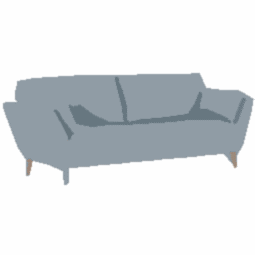 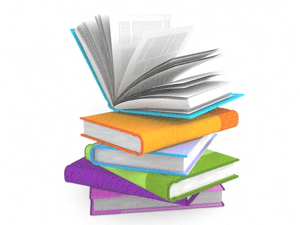 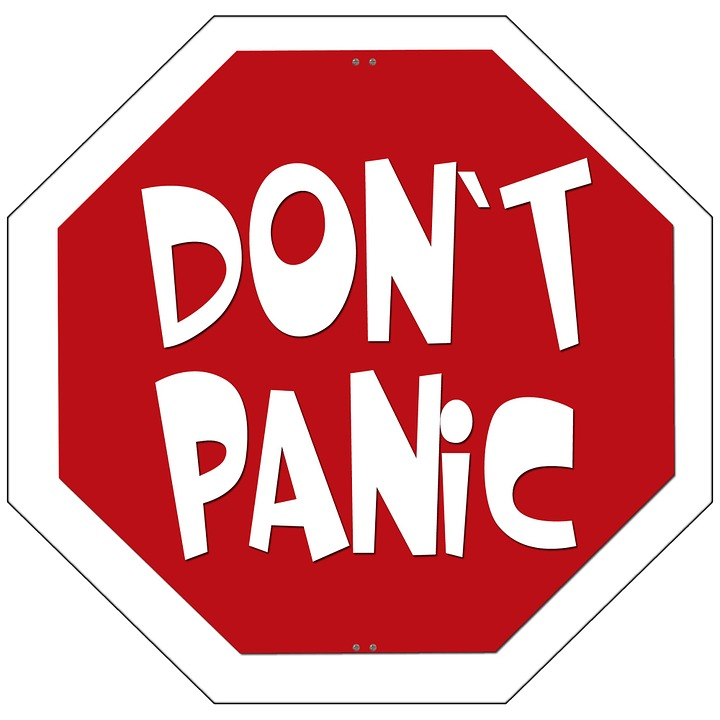 The comfort zone model
14
Prevention of burnout
Throughout Europe, teachers and principals are under a great deal of stress due to the high complexity of the challenges they face. They are encouraged to teach in increasingly multicultural environments, integrate students with special needs and use ICT to teach more effectively, work with new assessment and evaluation processes, and effectively involve parents in their respective schools.
According to various studies, the burnout rate of teachers in Europe is estimated between 25% and 35%. This psychological suffering has a negative impact on the teachers themselves as well as on their students and consequently, on the entire educational system.
The comfort zone model
15
Prevention of burnout
Many methods in our database are the result of attempts to create better working conditions for students, teachers and the whole school organization. Our research has shown that in cases where only behavioral prevention is implemented, but the general conditions don’t change, employees are still at risk of burnout and unhealthy behavior.
The comfort zone model
16
Stress Test
You are a committed teacher and in your everyday school life you keep coming up to the limits of your capacity or even sometimes beyond?
Our self-evaluation tool shows you, among other things, which dispositions render you particularly susceptible to stress.
Take these three steps:
25 different statements – how much do they apply to you?
Evaluate your answers to the statements and learn which inner beliefs are driving you.
Find your personal allowers that help you regain control of the inner drivers.
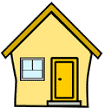 Assignment
17
Dealing constructively with diversity
In this context, successful school management means that the following values should form an essential part of the schools’ culture and be reflected in all levels of relationships:
The comfort zone model
18
Promoting diversity at different levels
Making diversity a reality in schools!
Promoting diversity at different levels
19
school management<->student
Strengthen the sense of belonging by creating appropriate occasions (school events, projects, competitions, etc.). Acknowledge differences and diversity as resources. Always emphasize common and unifying factors, instead of overvaluing dividing and incompatible characteristics.
When dividing the students into classes, make sure that synergy effects can be used. Invite parents who are not actively involved in school life to commit themselves by offering low-threshold activities.
Use opportunities to emphasize the treatment of diversity issues as a special feature of your school.
Promoting diversity at different levels
20
Call parents and relatives to school
Organise an event or activity that engages students’ parents and their relatives. 
You can use the following method from our Methods Database:
My family is history
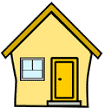 Project work
21
Engage students in the school development
Get familiar with the following method from our Methods Database: 
Pupil Parliament – How to set up and run a Pupil Parliament
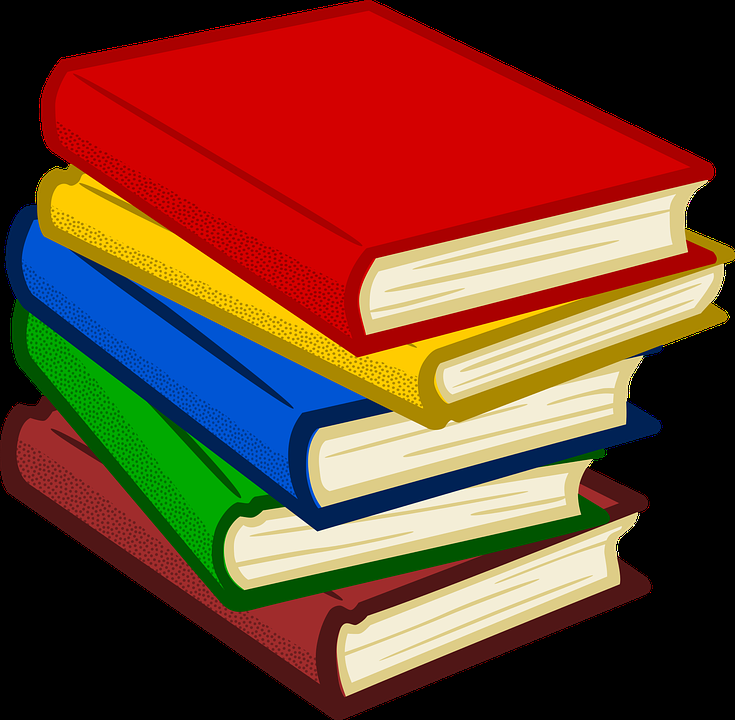 Self-study
22
school management<->teacher
Strengthen your team by promoting the teachers' individual personalities (human resources development). Convey to your team that you trust them, that you know everyone is doing their best and that you stand behind them. Support heterogeneous teams of teachers to cope with heterogeneity in the classroom.
Encourage participation in education projects of the EU.
Use the comfort zone model to address diversity as an opportunity to learn from each other.
Encourage your employees to participate in intercultural trainings.
Promoting diversity at different levels
23
Go further in the comfort zone model
Get familiar with the full description of the comfort zone model in our Guidebook for Schools – starting at page 81 until page 95.
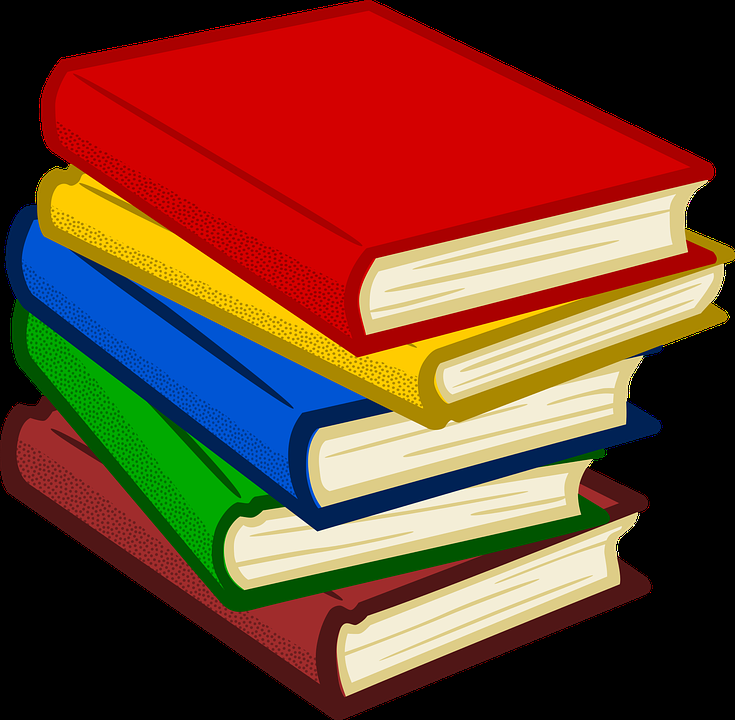 Self-study
24
Schedule one-on-one meetings
Schedule at least 2-3 one-on-one meetings to talk about the comfort zone model and what zone a staff member is in at the moment (coaching). 
Kindly ask to the staff member to carry the stress test of our self-assessment tool before the meeting. It will help the staff to be aware and share his/her current state of stress during the coaching session.
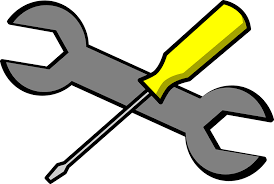 Project work
25
teacher<->teacher
Use your colleagues as a resource to reflect and receive feedback and suggestions for working with students from other cultures (feedback culture, intervision, observation).
Make yourself aware of your own cultural background and take an interest in the living conditions of your colleagues.
Encourage each other by exchanging ideas – also or especially with those who disagree with you – and acknowledge differences as an enrichment and opportunity to learn from each other (comfort zone model).
Promoting diversity at different levels
26
Lessons learnt from the application of the method Intervision in the face-to-face lesson
Debate and share with other learners or peers the experience of the Intervision method. 
Adjust the method according to your needs and try again, if you deem necessary!
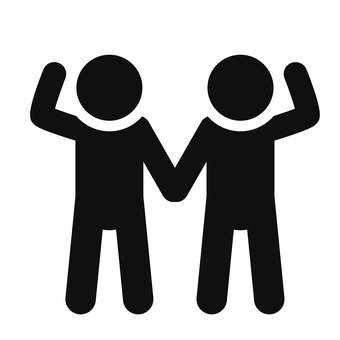 Peer learning
27
teacher<->student
Monitor the dynamics in the classroom and react quickly to the first signs of bullying.
Use different methods to strengthen the position of outsiders and help them to establish their position within the class.
Reflect regularly on your own values and evaluations.
Remember that you are a role model and act accordingly, demonstrating a positive approach to diversity.
Promoting diversity at different levels
28
Get familiar with individualized teaching
Get familiar with strategies and methods for individualized teaching in our Guidebook for Schools – starting from page 59 until page 68. 

You can also explore the following two methods from our Methods Database:
Champions League and Training camp for Classroom-Agreements 
Potential focused pedagogy
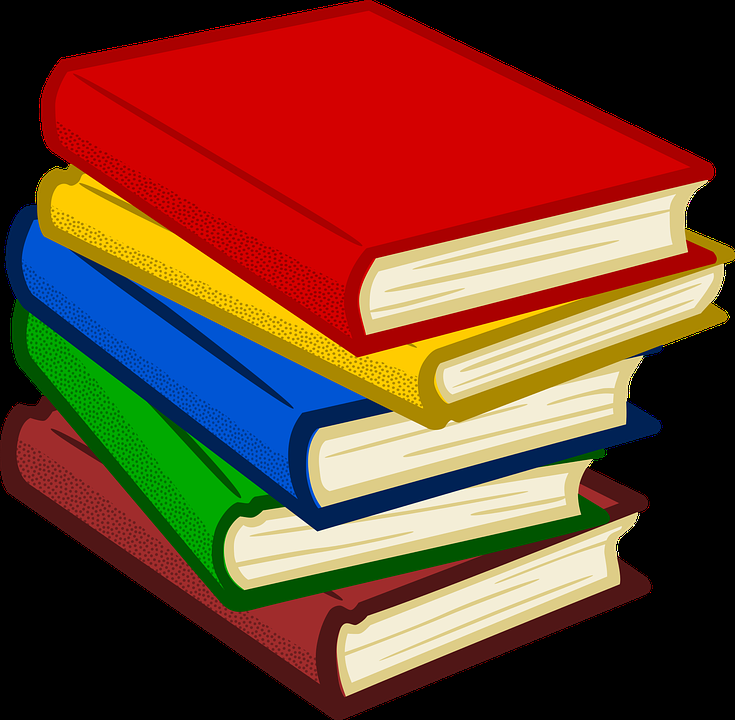 Self-study
29
student<->student
Promote positive conflict management by establishing clear rules and consequences.
Use conflicts in the classroom to learn from them together and to develop a positive approach to different interests and strategies for satisfying needs.
Steer intercultural discussions and conflicts away from a personal level and emphasize common values and needs.
Organize international student exchange projects.
Promoting diversity at different levels
30
Students working in pairs
Use one of the following two method from our Methods Database:
Learning Speed Duet
Beermat Massage
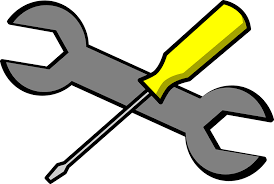 Project work
31